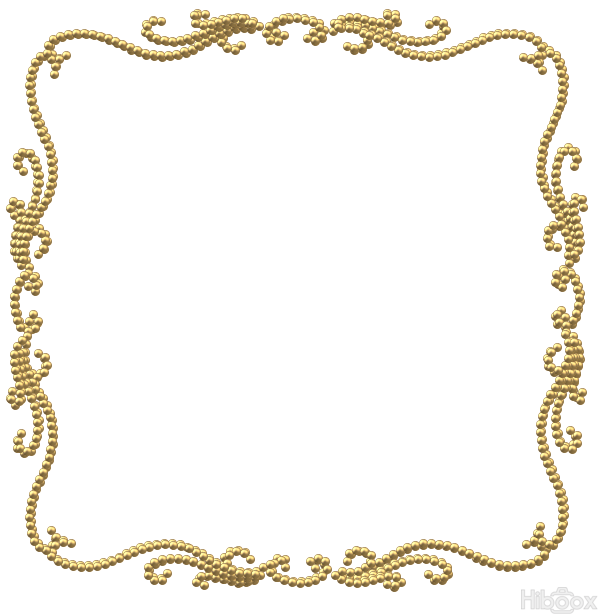 D&TS
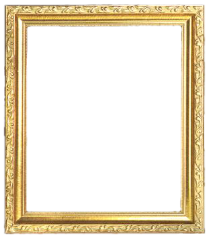 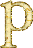 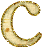 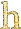 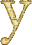 ?
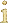 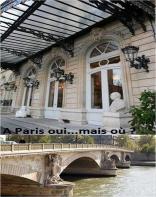 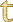 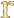 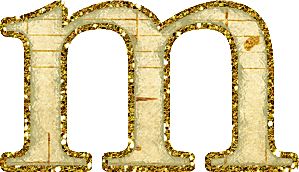 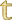 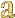 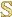 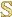 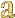 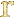 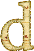 14
2012
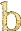 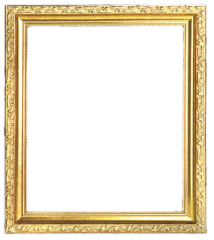 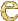 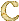 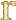 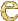 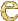 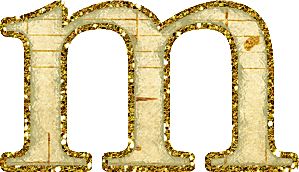 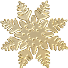 ?
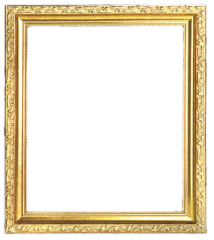 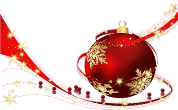 ?
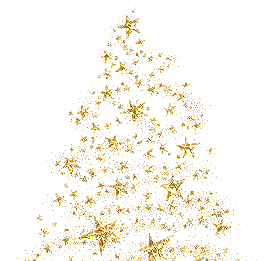 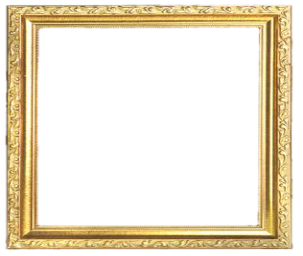 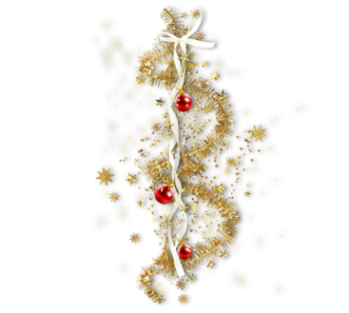 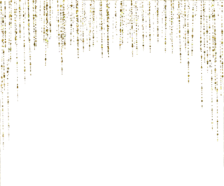 ?